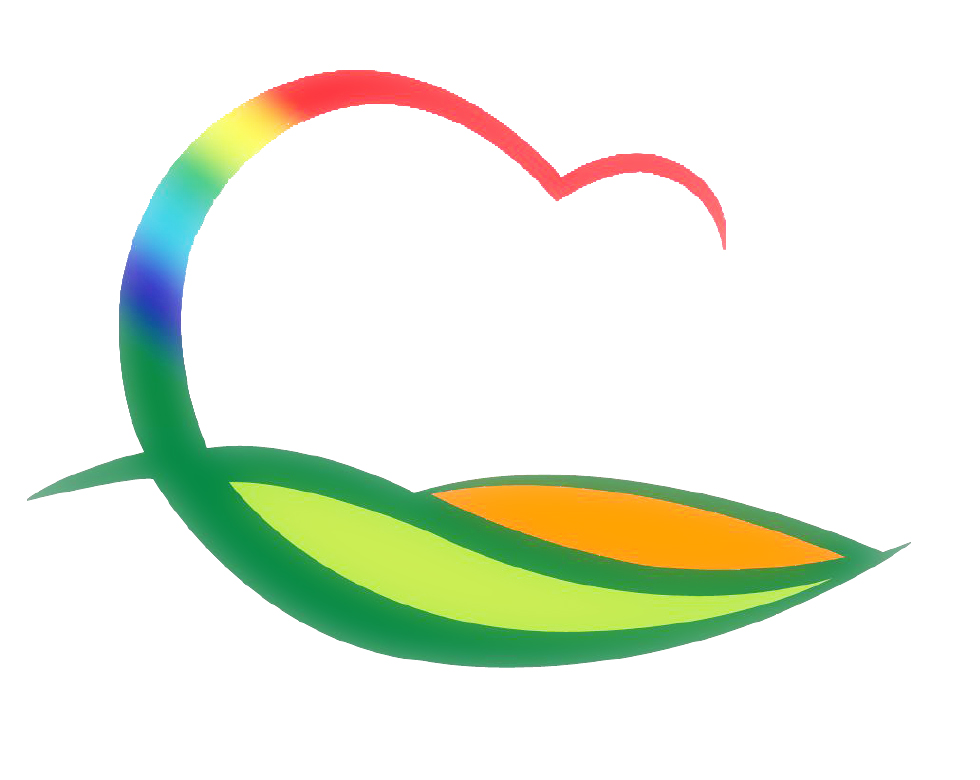 농  정  과
[Speaker Notes: 먼저, 지금의 옥천입니다.]
3-1. 2022년 기본형 공익직불 농업인 의무교육
교육일정




교육대상 : ’22년 기본직접지불금 등록농가 중 교육 미이수자
교육내용  : 공익직불제도 운영 및 공익직불금의 지급에 관한 사항 등
3-1. 2022년도 과실 품질향상 자재 지원사업 수요조사 
조사기간 : 8.12.(금)까지
조사대상 : 관내주소를 두고 저온저장고를 보유한 과수재배 농업인·단체 등
사업내용 : 과실 신선도유지제(1-MCP) 구입비용 지원
신청장소 : 사업대상지 관할 읍·면 사무소 산업팀
3-3. 2022년 하반기 동물병원 운영 실태조사
조사기간 : 8.1.(월) ~ 8. 12.(금)
조사장소 : 관내 동물병원 3개소
조사내용 : 동물진료 적정성 및 신뢰도 제고를 위한 실태조사